GMS Apps/Packages Investigations
Part 2: Google Phone Dialer App
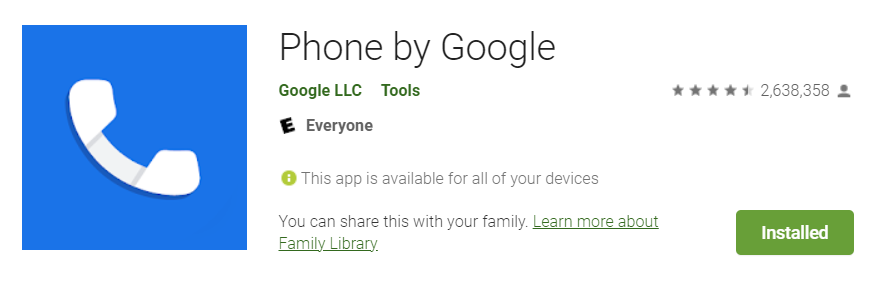 Phone App by Google id=com.google.android.dialer
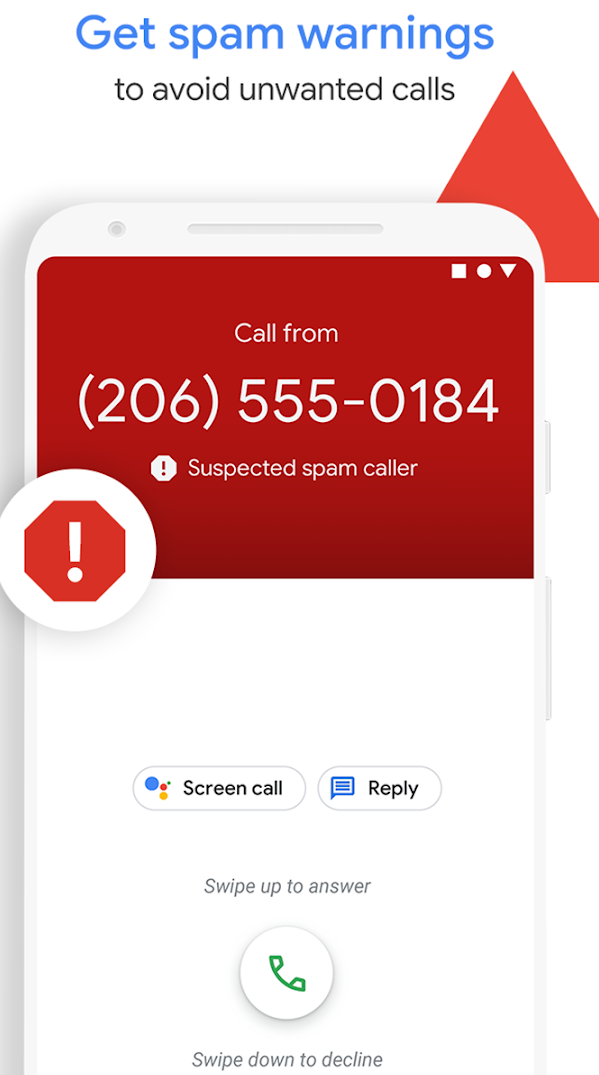 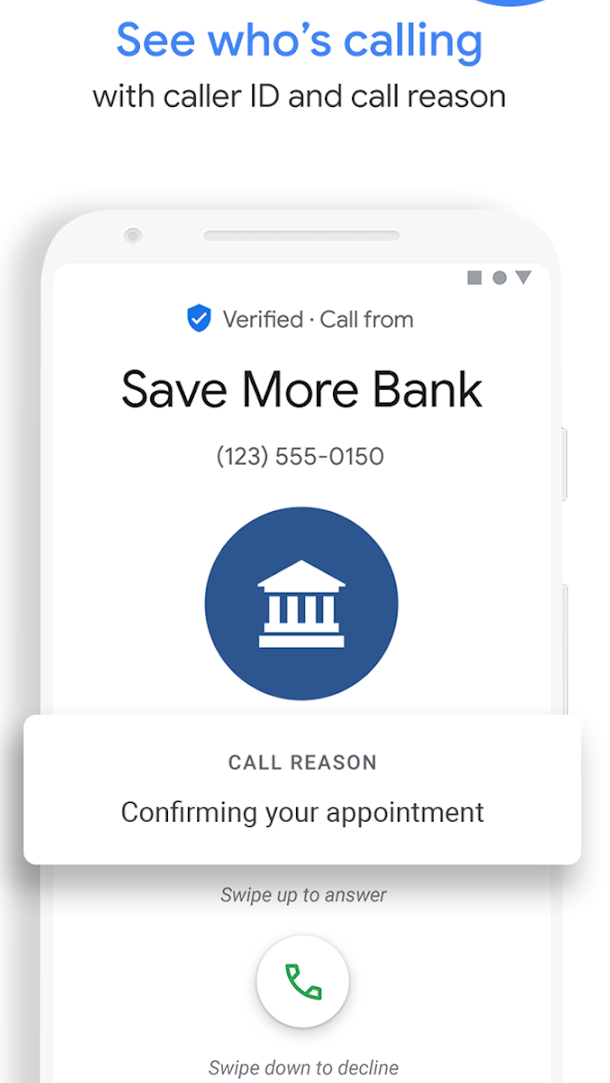 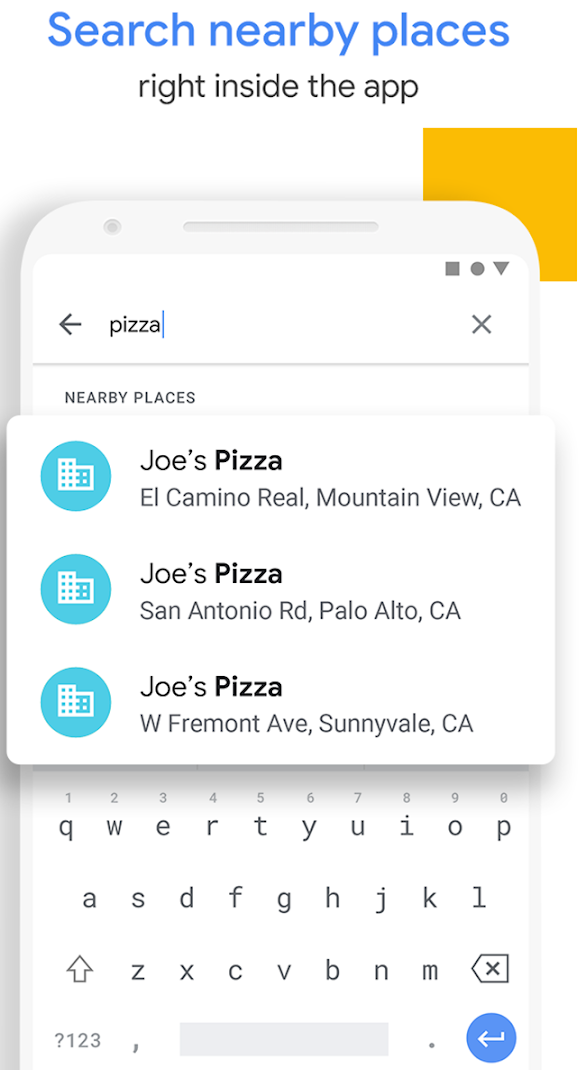 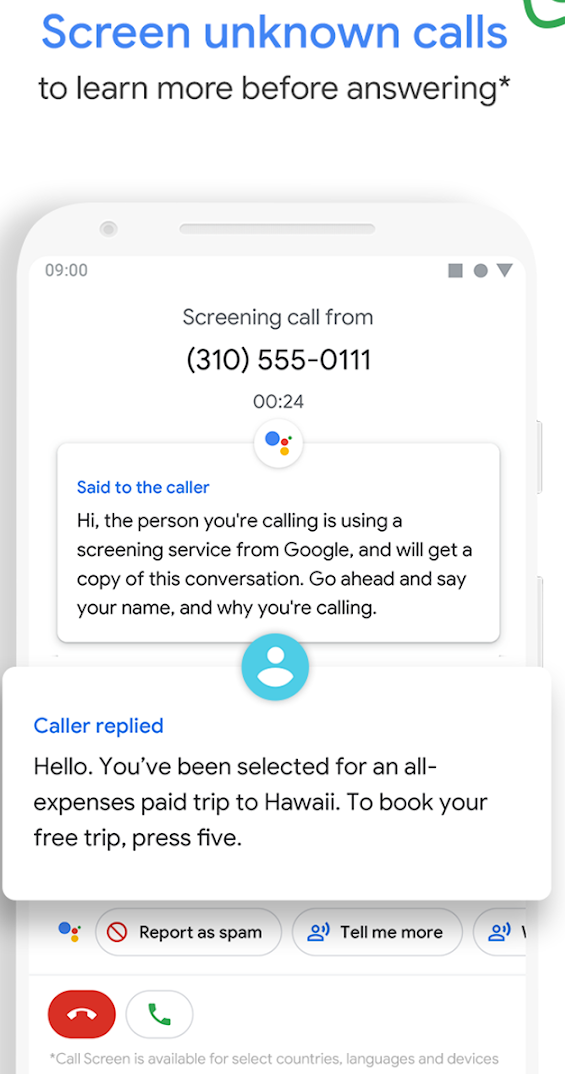 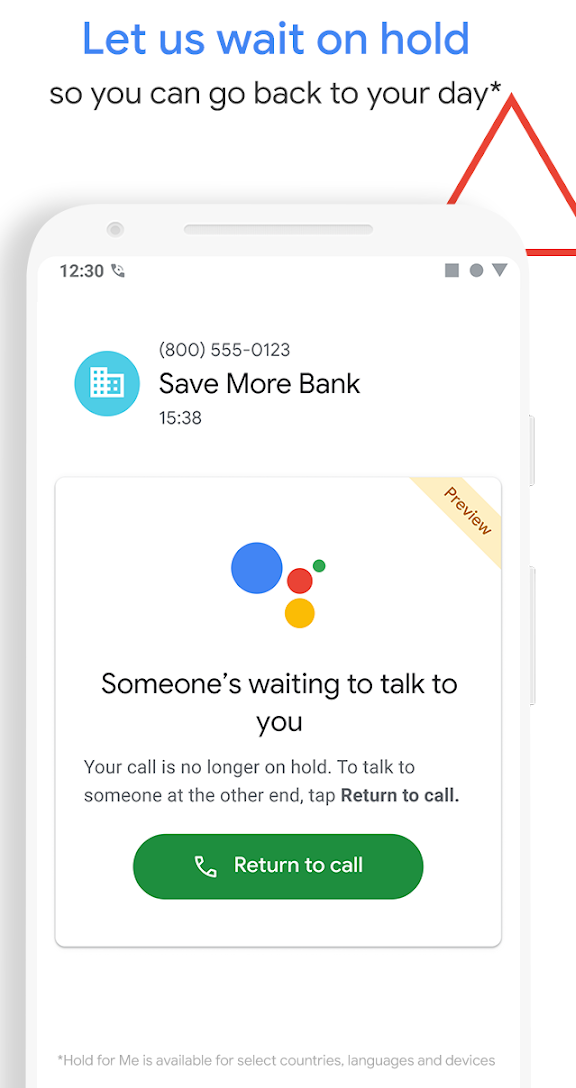 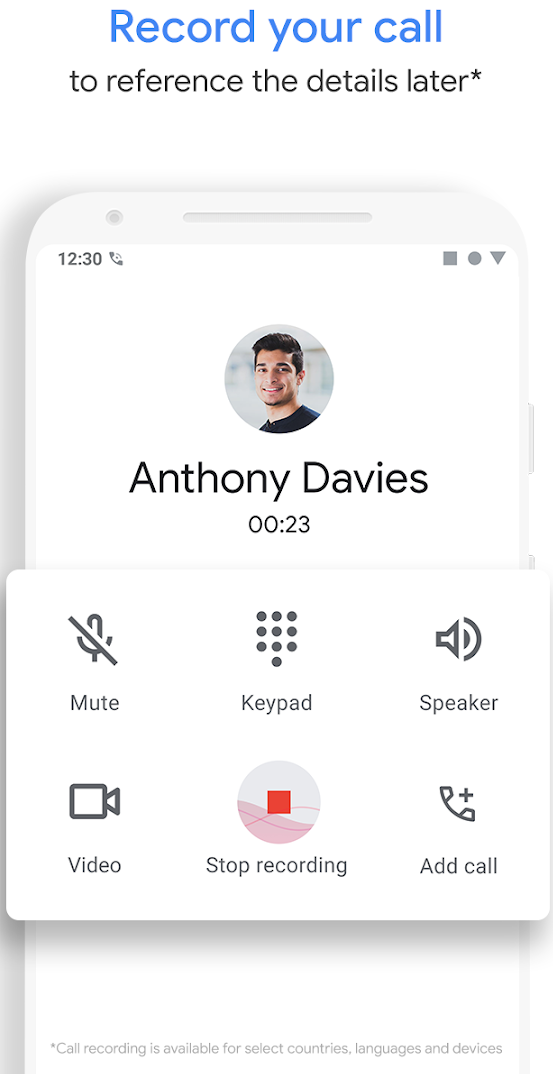 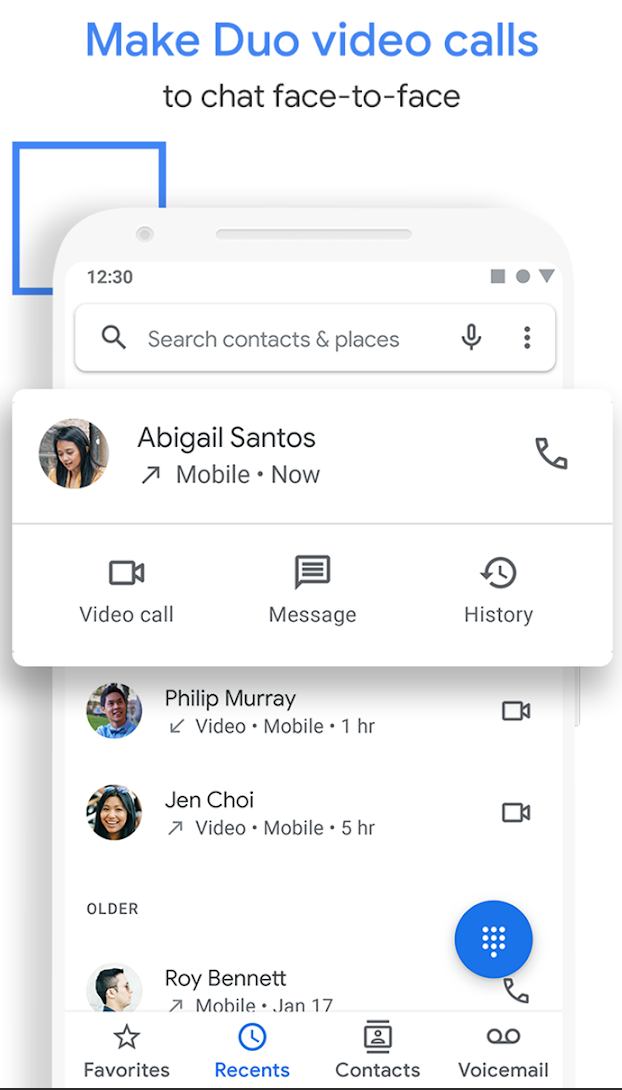 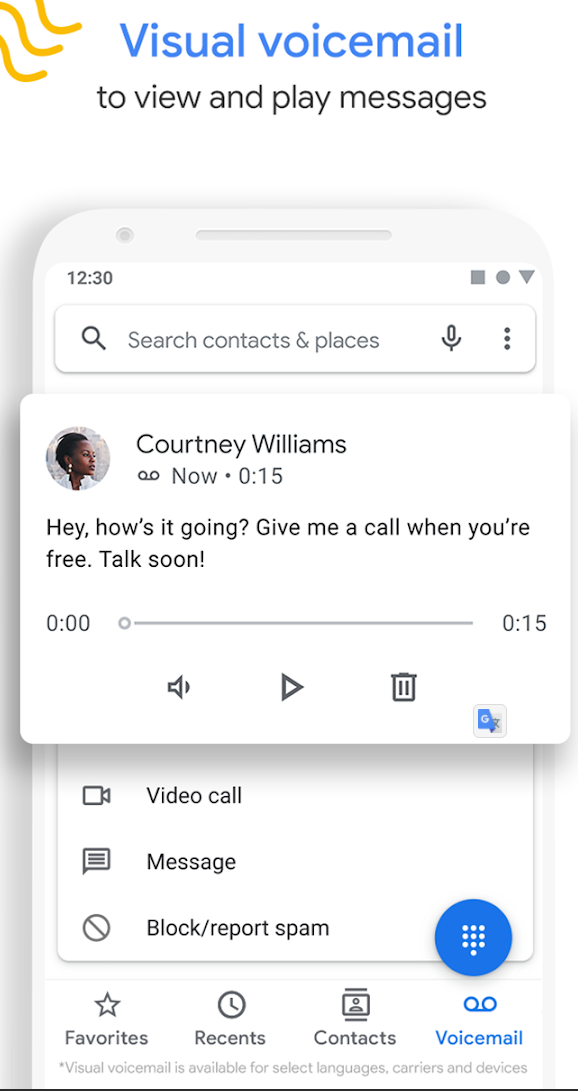 Questions
List all incoming calls
Did any callers leave voice mails?
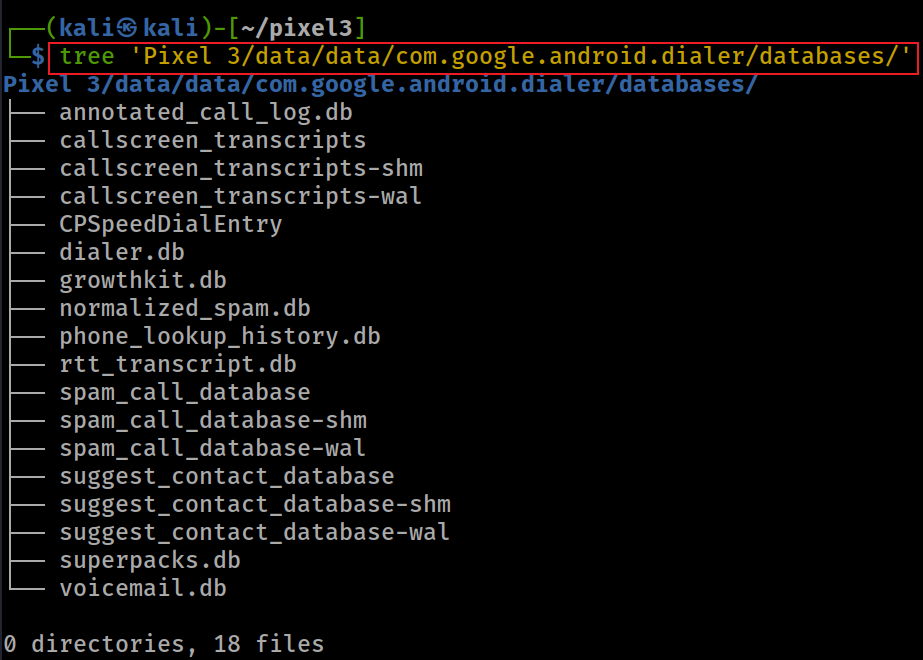 [Speaker Notes: tree 'Pixel 3/data/data/com.google.android.dialer/databases/']
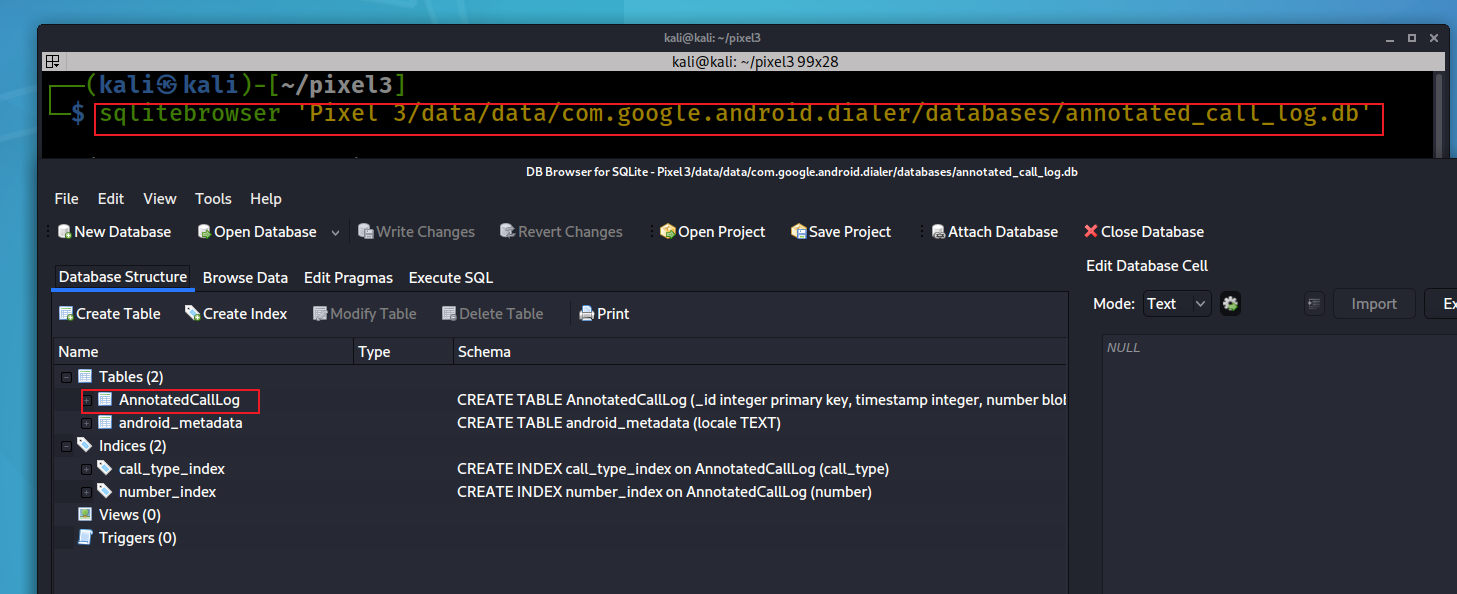 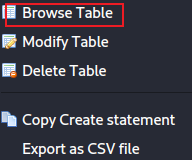 [Speaker Notes: sqlitebrowser 'Pixel 3/data/data/com.google.android.dialer/databases/annotated_call_log.db']
phone_account_component_name
com.android.phone/com.android.services.telephony.TelephonyConnectionService
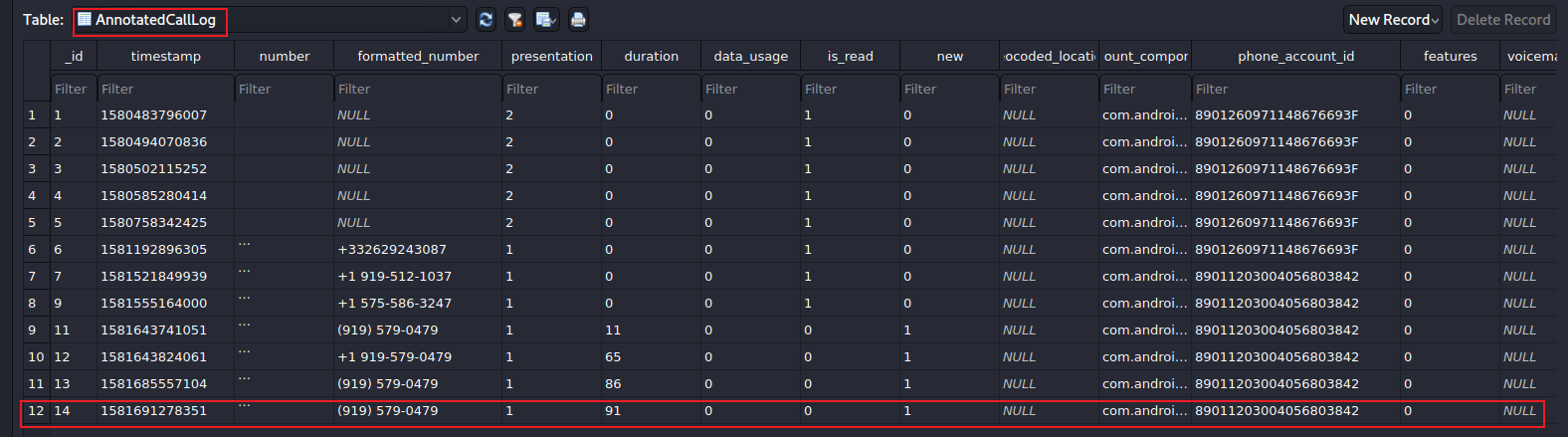 calling/
received number
91 seconds
The identifier for the account used to place or receive the call.
The phone has two accounts
0: took the call
1: missed
calling/received time
Number is allowed to display for caller id.
1: number # showed
2: private #
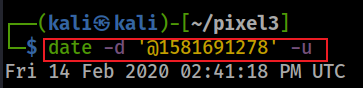 The component name of the account used to place or receive the call
[Speaker Notes: date -d '@1581691278’ –u
https://developer.android.com/reference/android/provider/CallLog.Calls]
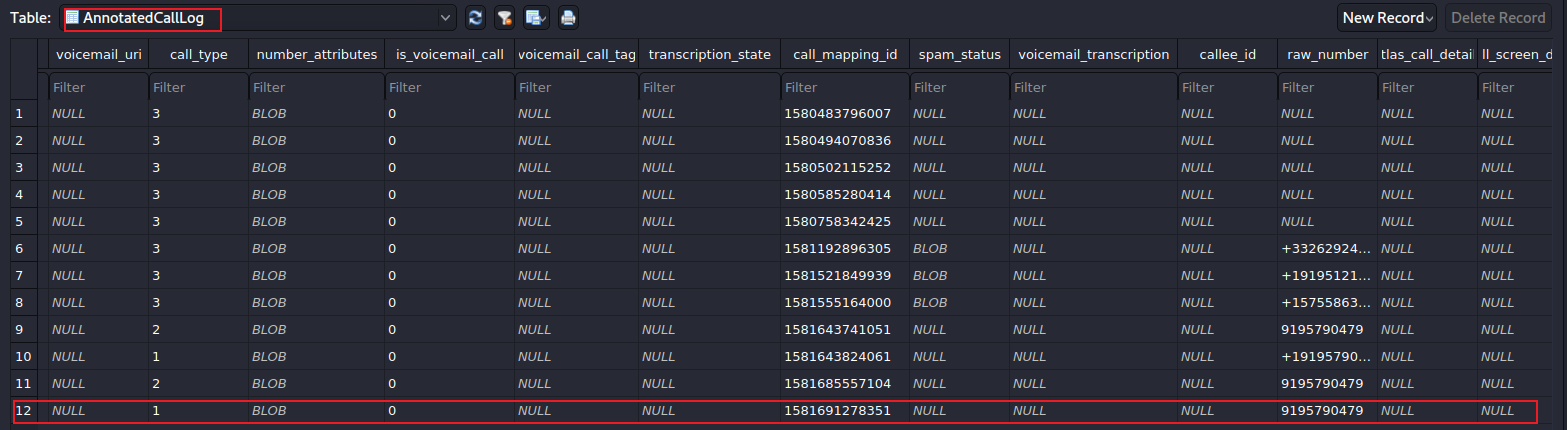 Voicemail transcription state, ie. in-progress, failed
url to voicemail
1: incoming
2: outgoing
3: missed
left voice mail?
[Speaker Notes: https://developer.android.com/reference/android/provider/CallLog.Calls.html#TYPE
https://android.googlesource.com/platform/packages/apps/Dialer/+/5d01ebb84a25c097a58ea8a3e1b4a521456e6f17/java/com/android/dialer/calllogutils/PhoneCallDetails.java]
Answer
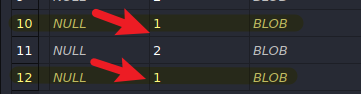 List all incoming calls
2
Did any callers leave voice mails?
none
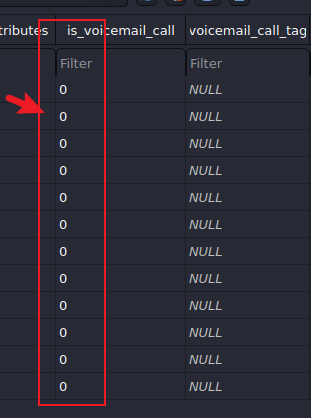 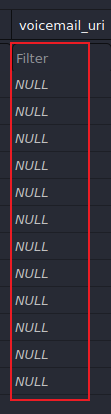 What are frequently contacted phone numbers?
When you try and share photos or anything from Google pixel, you will see suggested contacts pops up with several frequently contacted people in the phone
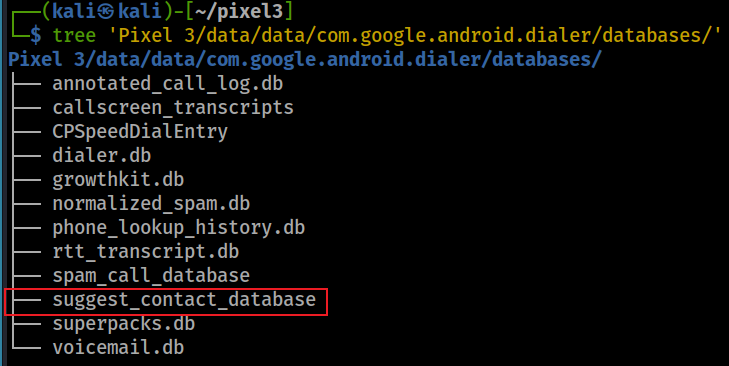 Open suggest_contact_database
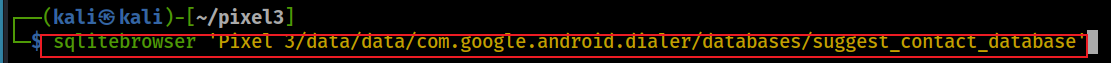 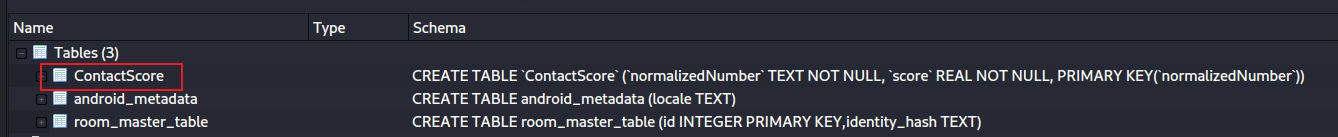 Find thefrequently contacted phone numbers
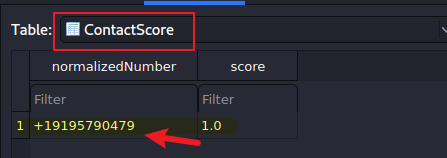 List phone lookup history
The phone number is recorded when an entry of contact is saved/modified.
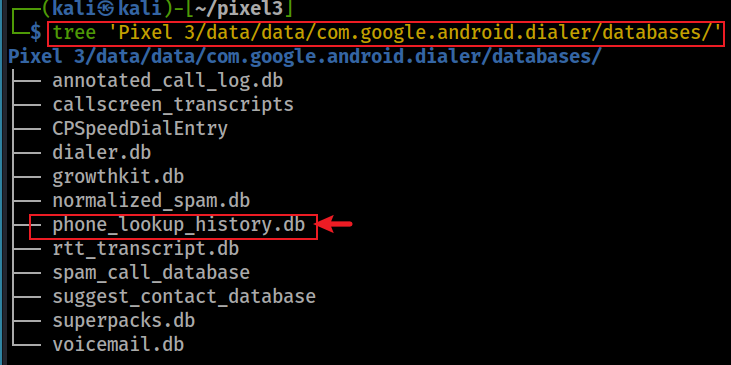 Open phone_lookup_history.db
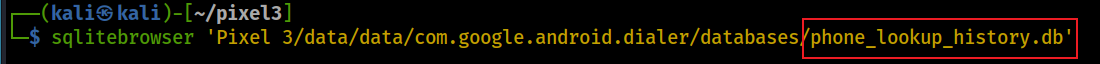 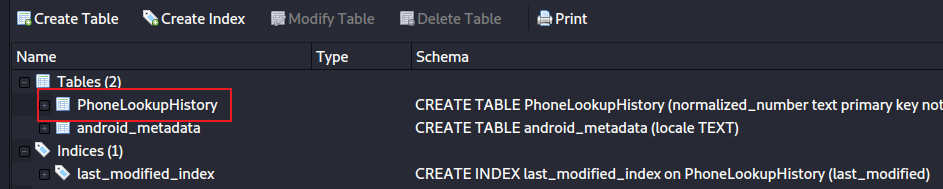 Two contacts are saved
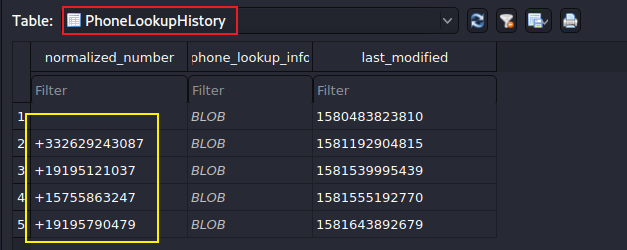 What is the greeting message?
The owner often provides greeting message. Did the owner use a greeting message?
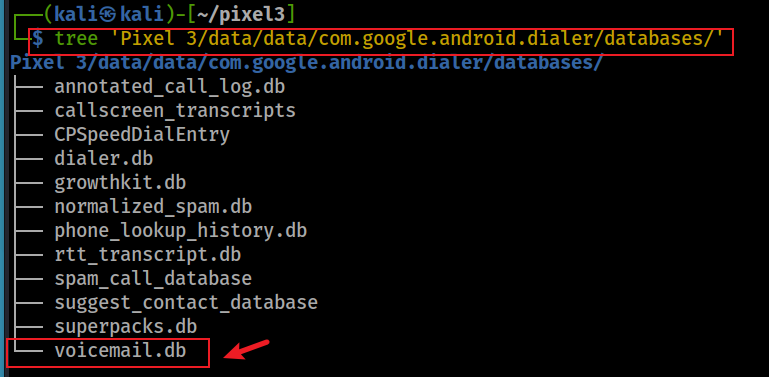 Open voicemail.db
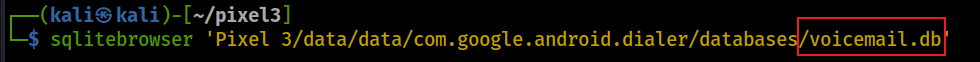 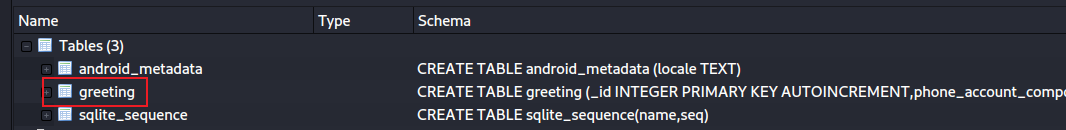 Find thefrequently contacted phone numbers
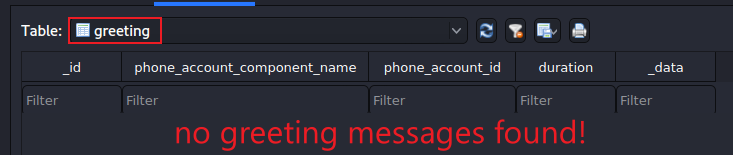 Other valuable information in databases
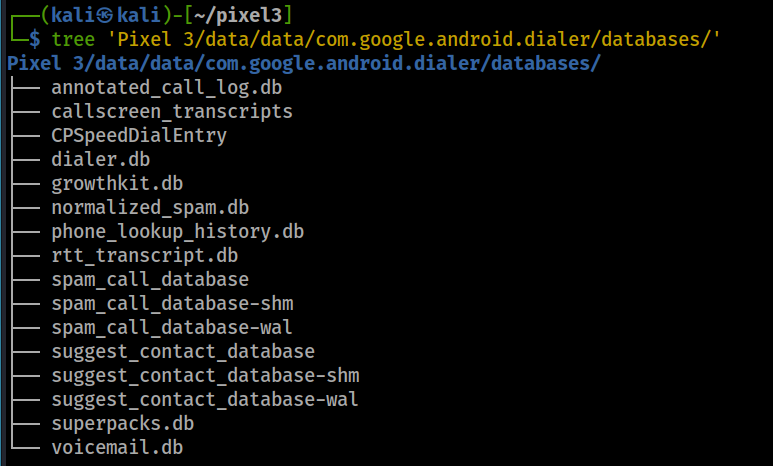 speed dial entry
spam call database